P 6 Dictation 5Book 11 Unit 5
5th January, 2020
Week 20
A. Vocabulary
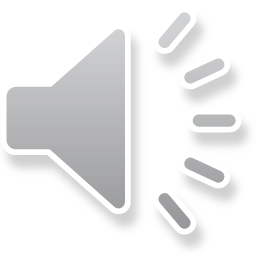 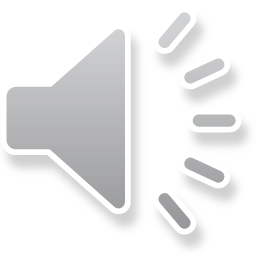 exhaust fumes
        a landfill
        litter
        oil spill
        sewage
smog
        smoke
        disposable products
        toxic waste
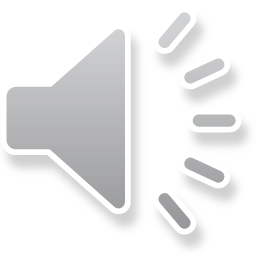 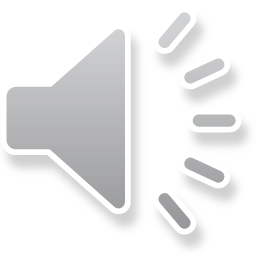 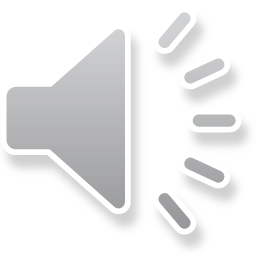 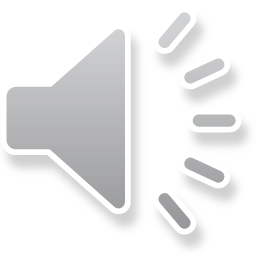 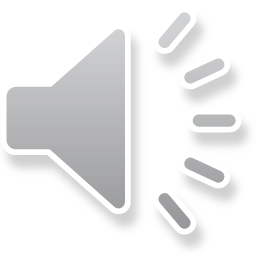 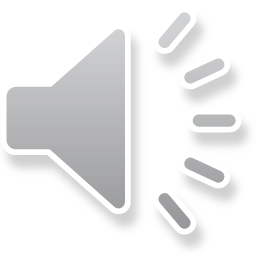 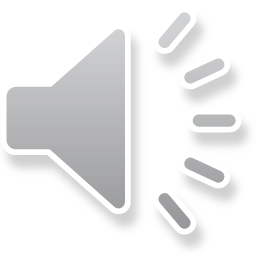 B. Paragraphs
Many common appliances and facilities are powered by energy. This energy is created using different kinds of natural resources. Most of these resources are non-renewable, which means that they will be used up one day if we are not careful. If we don’t save energy and conserve resources, we will regret it one day.
Conserving energy and saving resources require very simple actions. For example, you should switch off the lights when you leave a room. You should also switch off and unplug appliances like laptops and televisions when you are not using them. In addition, do you know that leaving the water tap on while brushing your teeth wastes about 10 litres of water per minutes? The energy wasted to pump that tap water is enough to keep a low-energy light bulb lit for days.
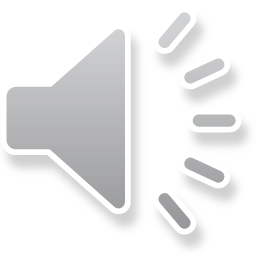 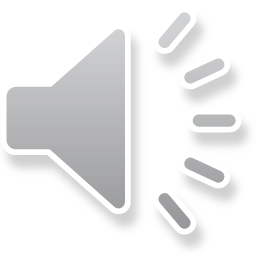